IBM Systems
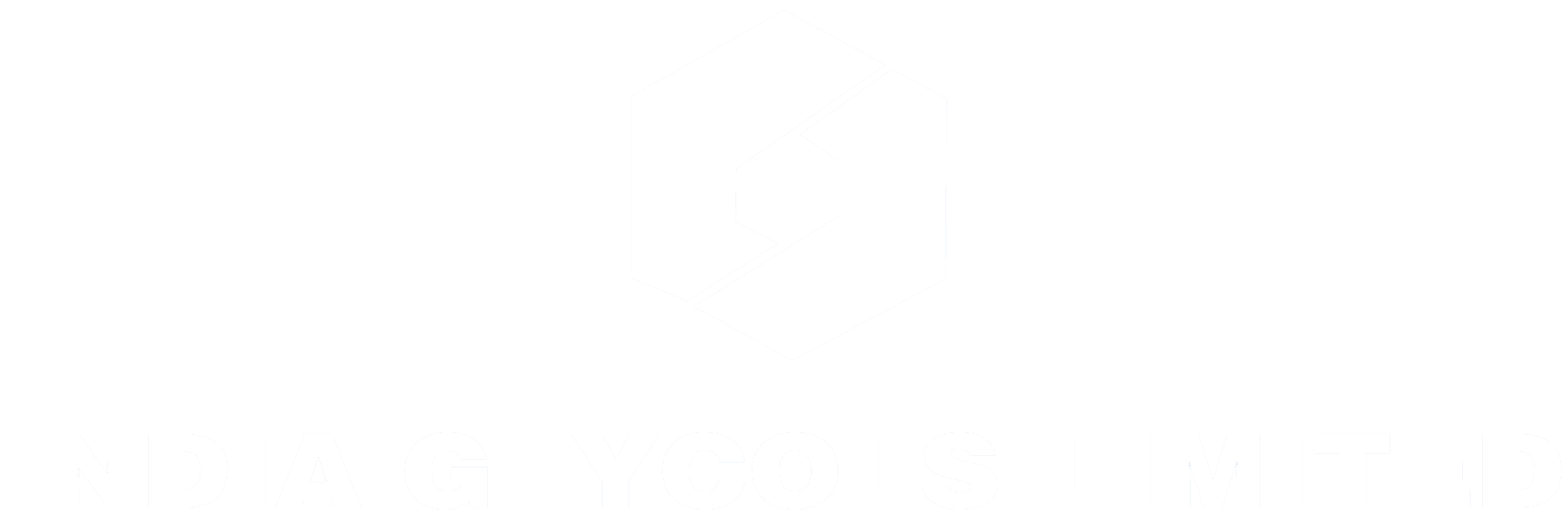 Chemicals & Petroleum
How can manufacturers enhance production efficiency and reduce environmental impact?
India Glycols has cut the time to create key reports by 91%: supporting leaner, greener, more competitive and flexible manufacturing
With ambitious plans to improve energy efficiency, enhance manufacturing yield, improve quality, and raise throughput, India Glycols realized that its inflexible infrastructure was not up to the task. 

By implementing SAP S/4HANA® on IBM Power® Systems H922, India Glycols is completing a digital transformation ready for RPA- and AI-powered analytics to drive an integrated, automated, efficient future.
With SAP S/4HANA supported by the performance of the IBM Power Systems servers, building a KPI-driven performance management solution is now a realistic, focused aim.
Atul Govil, Chief Transformation Officer & Head (SAP & IT), India Glycols
Solution Components:
SAP S/4HANA®, SAP Fiori®
SUSE Linux Enterprise Server for SAP ApplicationsIBM® PowerVM®
IBM Power® Systems H922
IBM Systems Lab Services
Read the full story
[Speaker Notes: Client Name
India Glycols

Company Background
India Glycols, founded in 1983, manufactures green-technology based bulk, specialty and performance chemicals and natural gums, spirits, industrial gases, sugar and nutraceuticals. In the financial year 2018-19, the company achieved sales of INR 51.35 billion (USD 715 million), employing 1,343 people, in eight principal locations in India and offices worldwide.

Business challenge
With ambitious plans to improve energy efficiency, enhance manufacturing yield, improve quality, and raise throughput, India Glycols realized that its inflexible infrastructure was not up to the task. 

The benefit
Critical materials requirements planning reports available daily; financial reports produced up to 80% faster; India Glycols is becoming a leaner, greener, more competitive and flexible manufacturer.

Pull Quote
“With SAP S/4HANA supported by the performance of the IBM Power Systems servers, building a KPI-driven performance management solution is now a realistic, focused aim.”
—Atul Govil, Chief Transformation Officer & Head (SAP & IT), India Glycols

Solution components
Applications: SAP S/4HANA®, SAP Fiori®
Software: SUSE Linux Enterprise Server for SAP Applications, IBM® PowerVM®
Hardware: IBM Power® Systems H922
Services: IBM Systems Lab Services

Case study Link
https://www.ibm.com/case-studies/india-glycols-ibm-systems-hardware-sap-fiori]